Círculos de lectura y escritura en plazas comunitarias
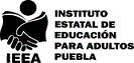 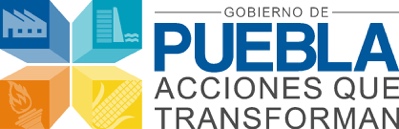 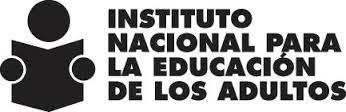 DIRECCIÓN DE SERVICIOS EDUCATIVOS
DEPARTAMENTO DE DESARROLLO EDUCATIVO E INVESTIGACIÓN
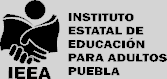 ACTIVIDADES DEL PROYECTO 
CÍRCULOS DE  FOMENTO  A LA LECTURA Y ESCRITURA EN PLAZAS COMUNITARIAS 
Y CÍRCULOS DE ESTUDIO
Puebla, 24 de septiembre de 2015
Leo porque me resulta mejor que no hacerlo. Leo porque no puedo no leer. Leo por hábito, lo que es censurable y poco inocente.
Leo, incluso, porque cada lectura me ha dado motivos más fuertes para continuar haciéndolo. 
Luis Carlos Torres Soler
Proyecto Piloto de Acciones de Fomento a la Lectura y Escritura en plazas comunitarias 2014
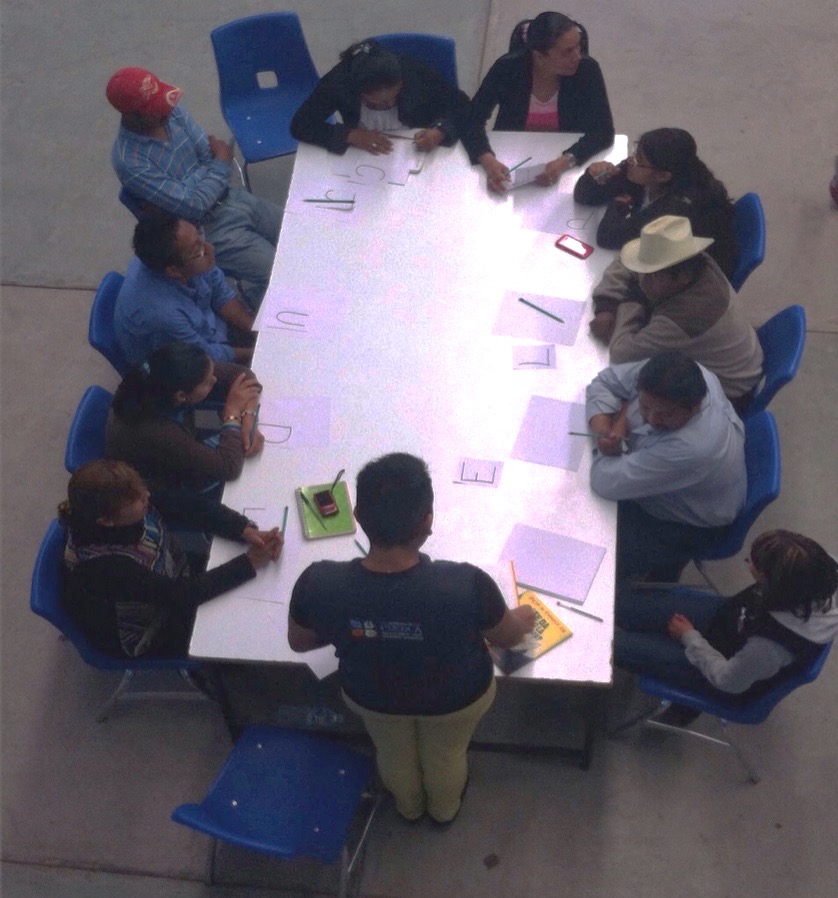 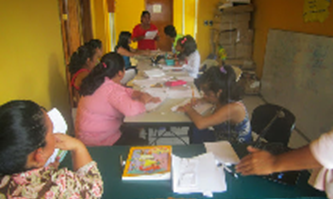 14 Círculos de lectura y escritura
20 asesores/as
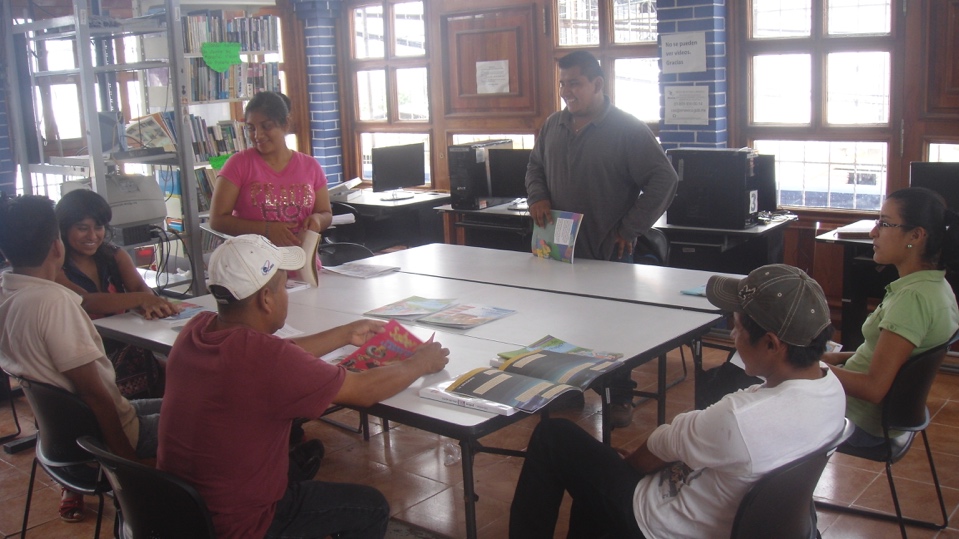 Agosto a noviembre 2014
Actividades 2014
Lectura de pasillo
Lectura en sala de: cuentos, leyendas, fábulas, trabalenguas y adivinanzas 
Organización de concursos: “Desafío de recetas ”, elaboración de calaveras, “Dí el trabalenguas” y Cuentos de terror.
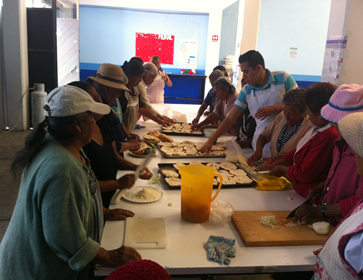 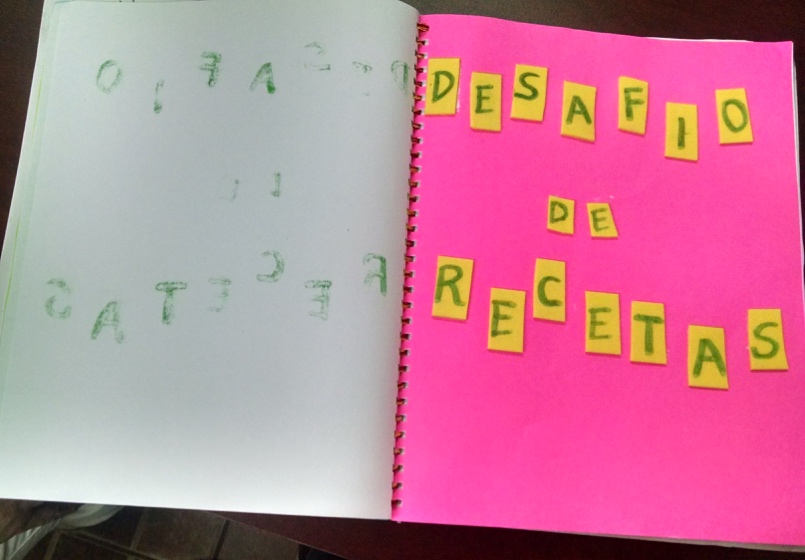 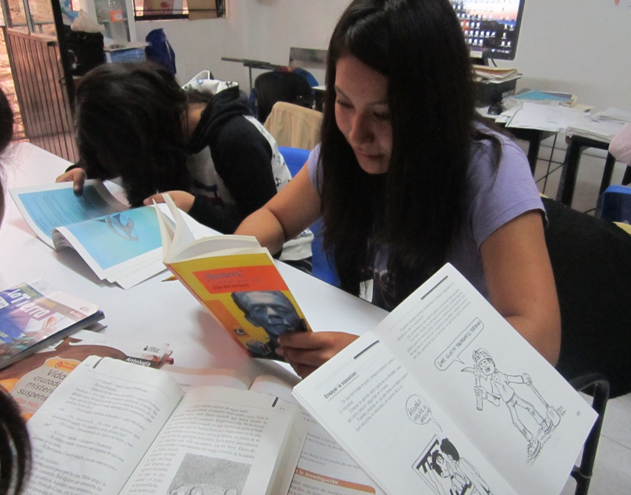 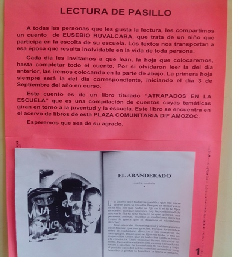 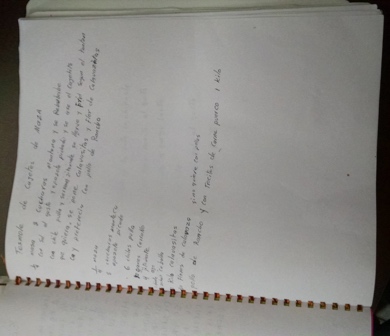 Diálogo y reflexión sobre temas de salud, familia, autoestima y valores.
Elaboración de periódico mural.
Elaboración de textos: un folleto de plantas medicinales y recopilación de mitos, leyendas, cuentos y relatos orales
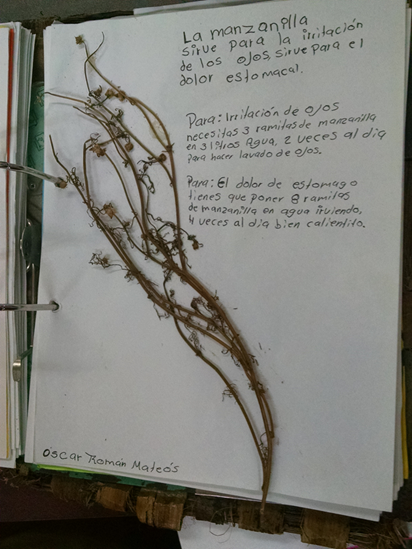 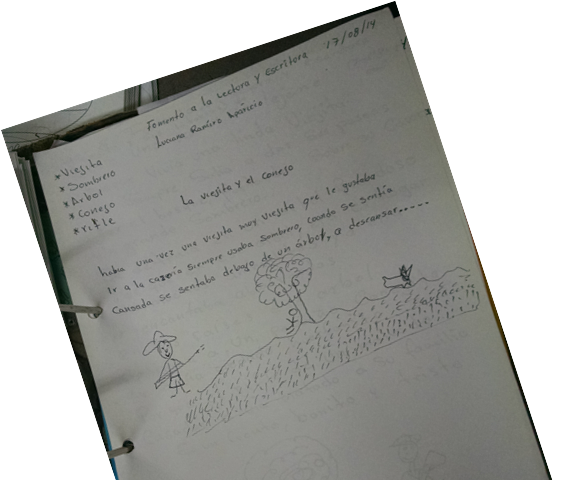 TEZIUTLÁN
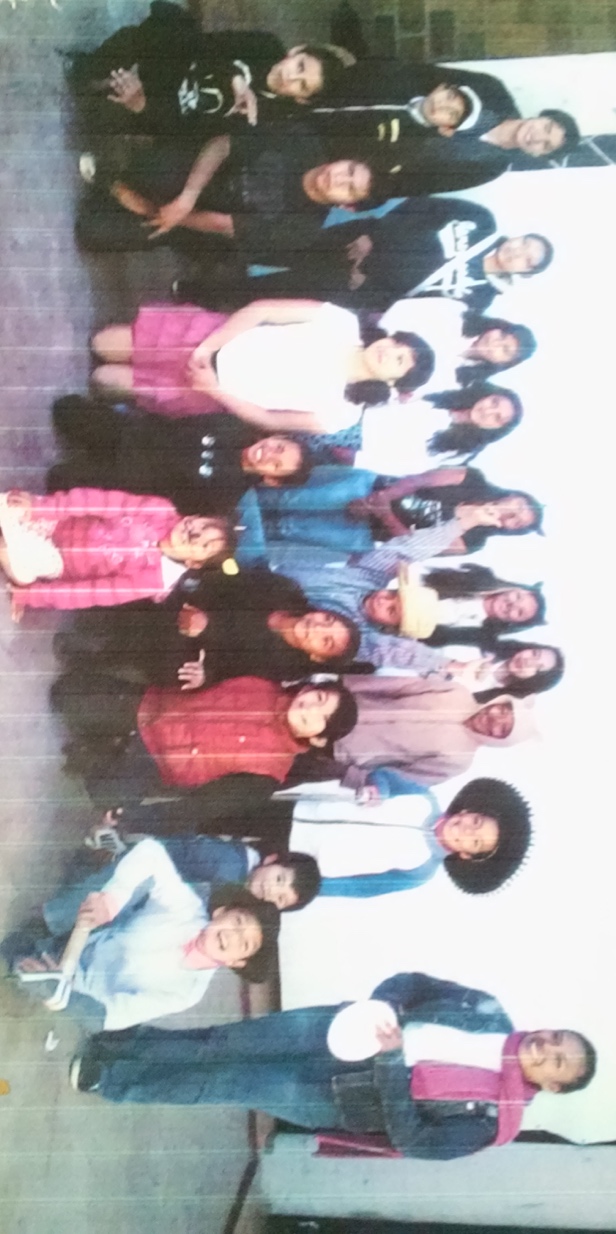 Presentación de obras de teatro
Proyección de cortometrajes
Elaboración de manualidades: anillos y pulseras, papalotes y bolsas de rafia.
CHOLULA
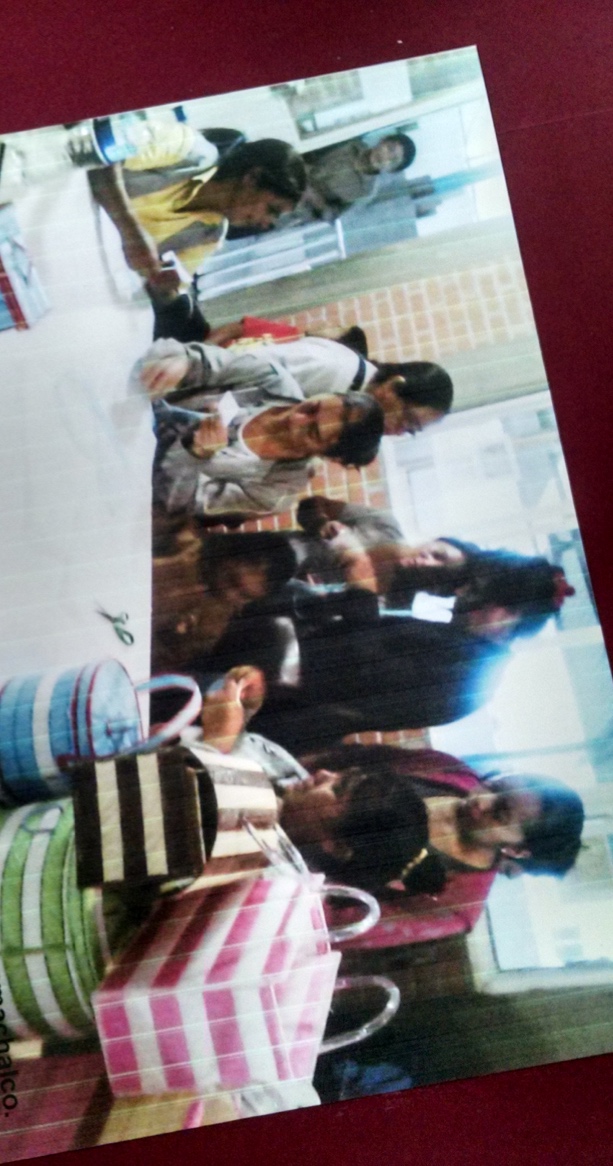 TECAMACHALCO
Impacto
Las PJA:
 Se interesan en consultar revistas, antologías y lecturas de los módulos del MEVyT.
Desarrollan  competencias en la comprensión lectora, en la redacción de textos significativos y en la expresión oral.
Reflexionan en temas de vida que impulsa su deseo por una mejor calidad de vida.
Asisten de manera regular  a las asesorías, disminuyendo el  ausentismo y la deserción.
Se desarrolla la creatividad y el sentido de comunidad.
Encuentran espacios de diversión.
Acciones 2015
Responsable estatal dedicado al proyecto.
Formadores especializados en el eje de lengua y comunicación como responsables del proyecto, en las 16 coordinaciones.
Elaboración de guía didáctica y realización de Taller estatal a responsables y 6 talleres regionales (25 + 165).
 Se amplia la cobertura a 64 plazas comunitarias y  9 círculos de lengua indígena.
Aprovechamiento del documento  «Trabajo grupal para fortalecer la lectura y la escritura».
«Mis primeras lecturas» en todas las coordinaciones para su exploración.
Creación de la comunidad “Círculos de lectura y escritura IEEA Puebla” para seguimiento y comunicación.
Taller estatal
Respaldo Institucional. INEA  - IEEA.

25 responsables de coordinaciones  Formadores especializados en lengua y comunicación.
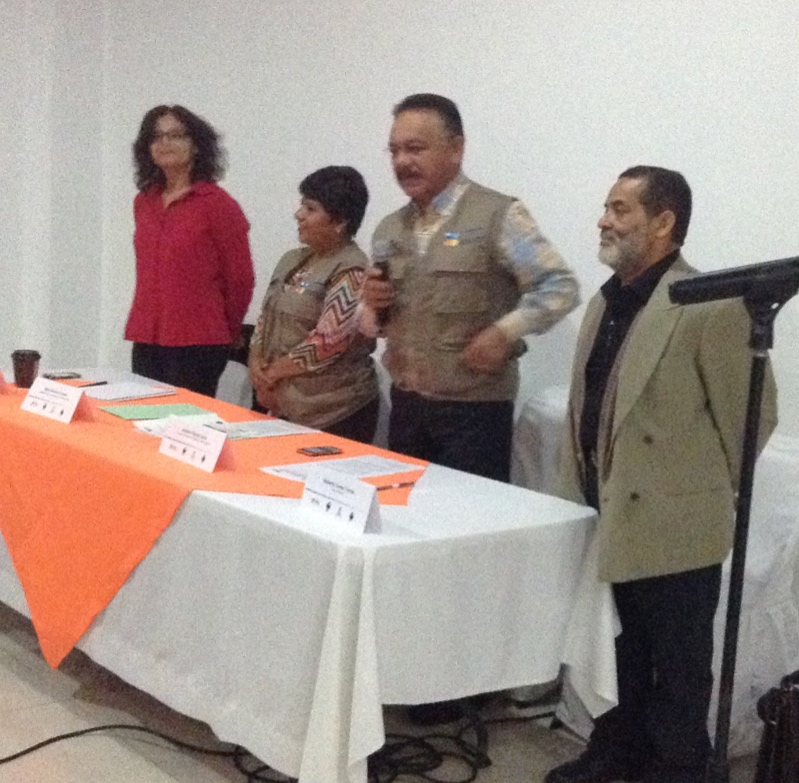 Vinculación cultural

«Dos magias: la lectura y la escritura»  Roberto Corea Torres. Escritor y mediador de la lectura.
Noche de música Gerardo Jiménez Covarrubias. Guitarra Clásica.
Diferentes formas de contar cuentos. Karina Fernández Ponce
Dotación de material a todos los círculos de fomento  a la lectura y escritura.
Estrategias de escritura

Periódico mural.
Periódico comunitario.
Programa de radio.
Crónica.
La entrevista.
Estrategias de Lectura

Teatro.
Teatro en atril.
Socio - drama.
Títeres.
Lectura de poesía en voz alta.
Cuentacuentos.
Otras estrategias

Exploración de los Acervos.
Expresiones Artísticas y su uso en la producción escrita.
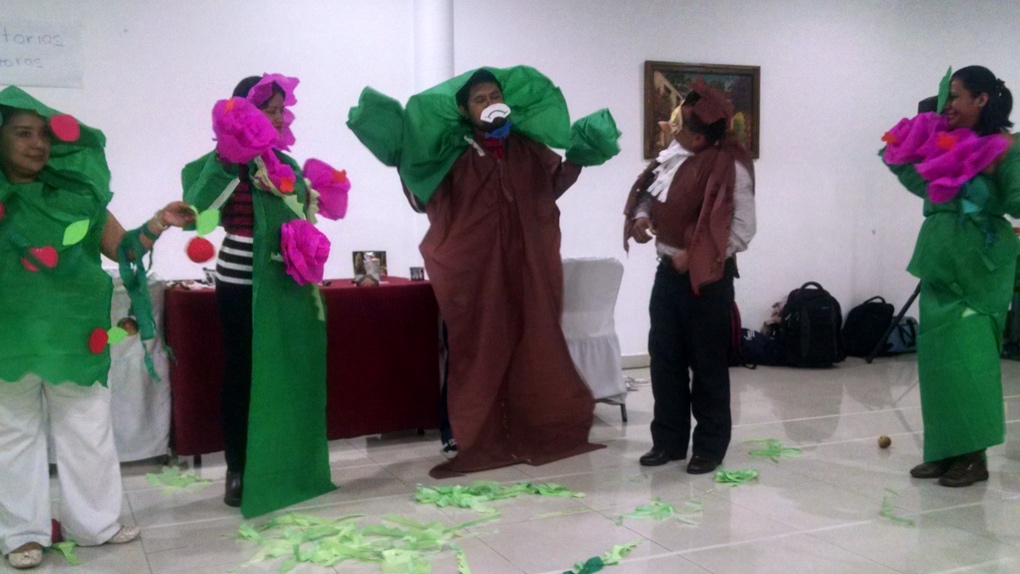 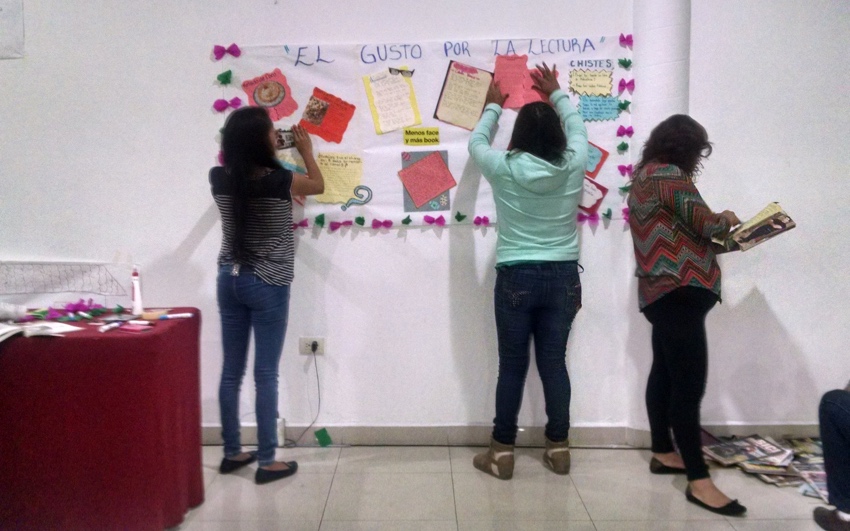 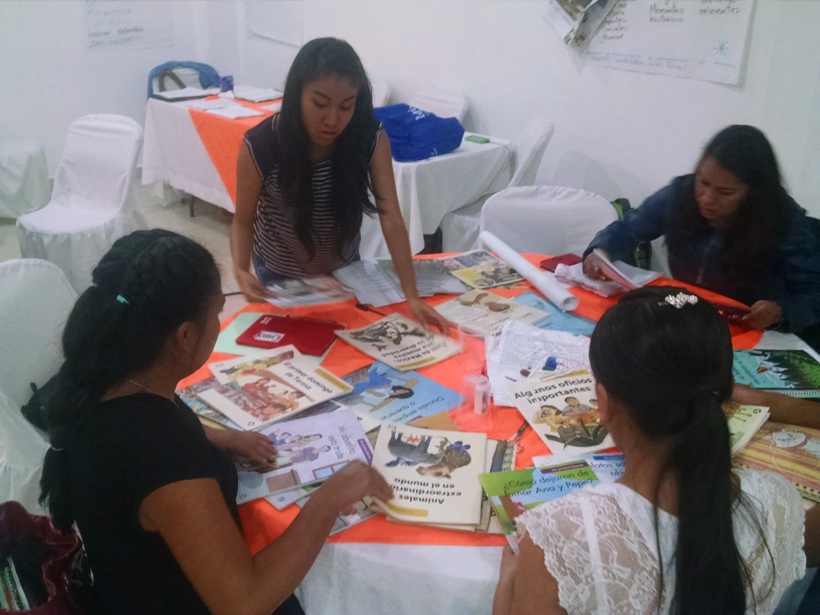 Talleres Regionales
6 talleres regionales: Cholula, Atlixco, Cd. Serdán,  Zoquitlán, Zacatlán, Teziutlán.

64 Asesores, 64 enlaces o responsables de Plaza y 10 asesores de lengua indígena.

Buenos resultados  y compromisos.

Articulación CLyE con Proyecto de Salud y aplicación de artilugios.
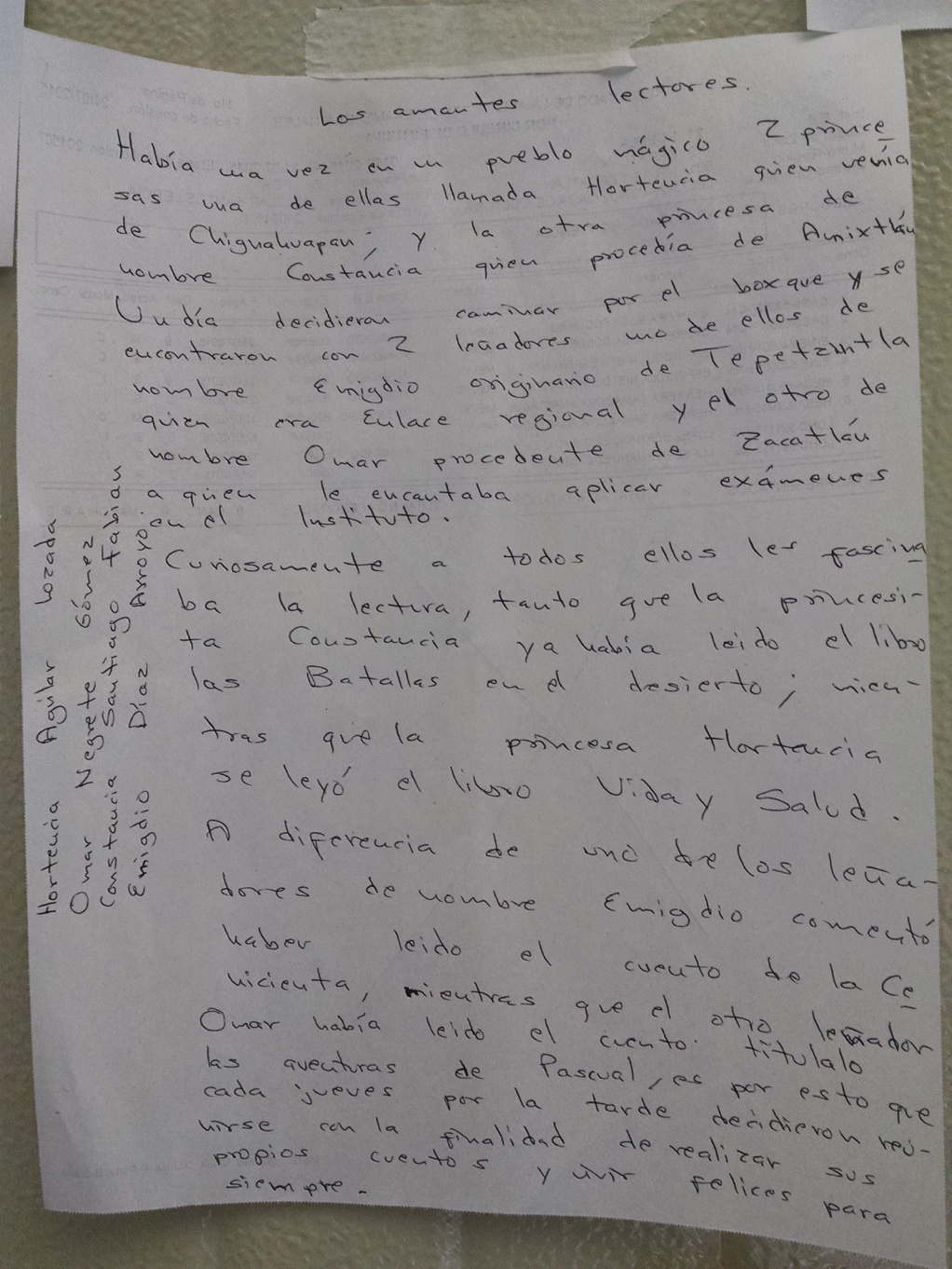 Difusión y vinculación de artistas comunitarios
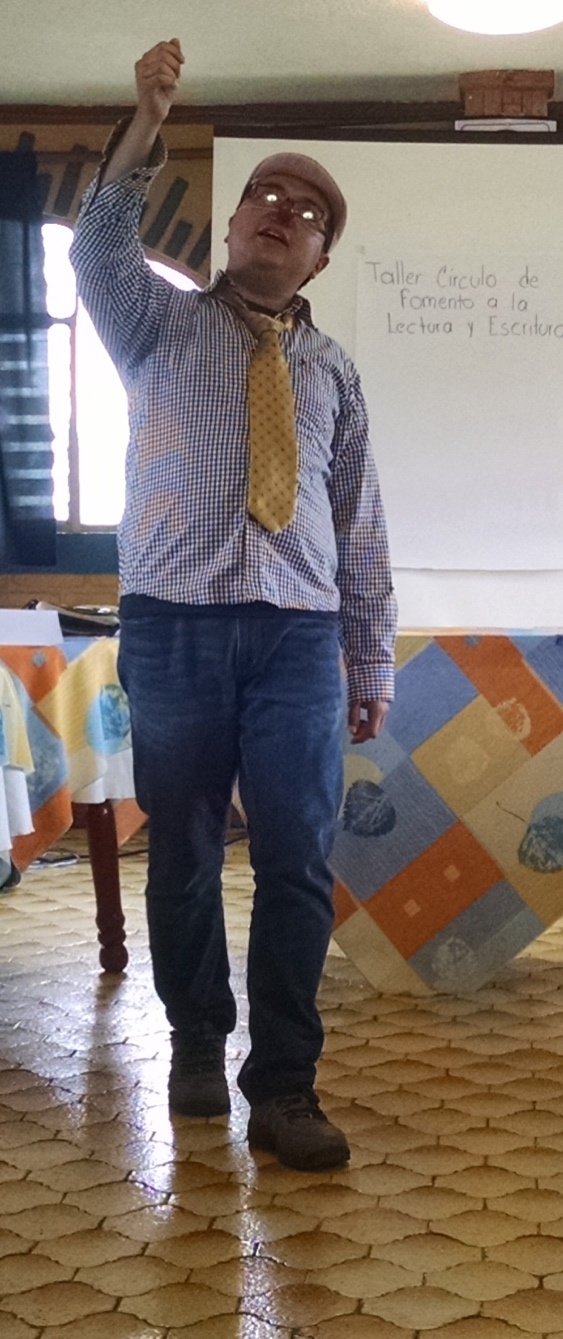 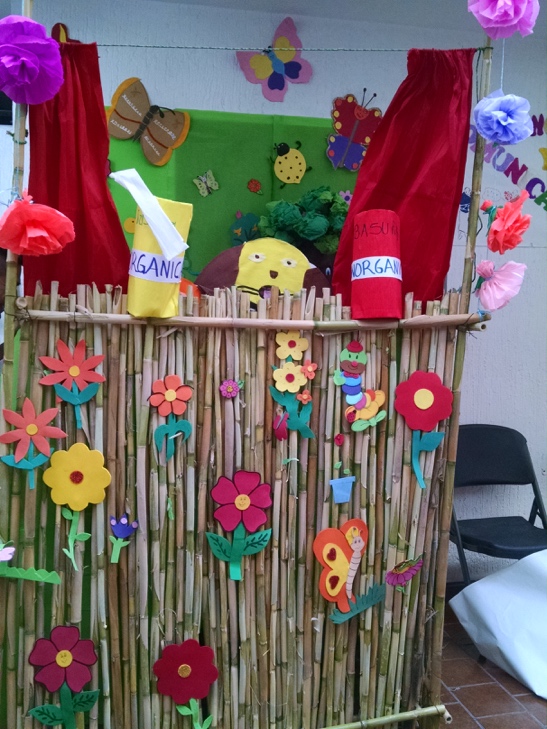 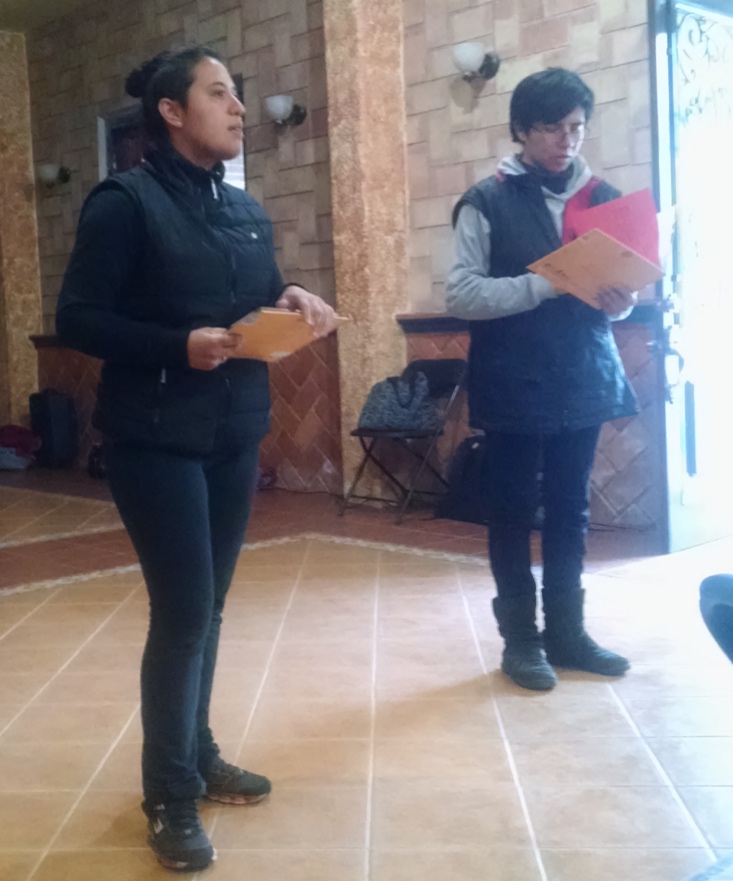 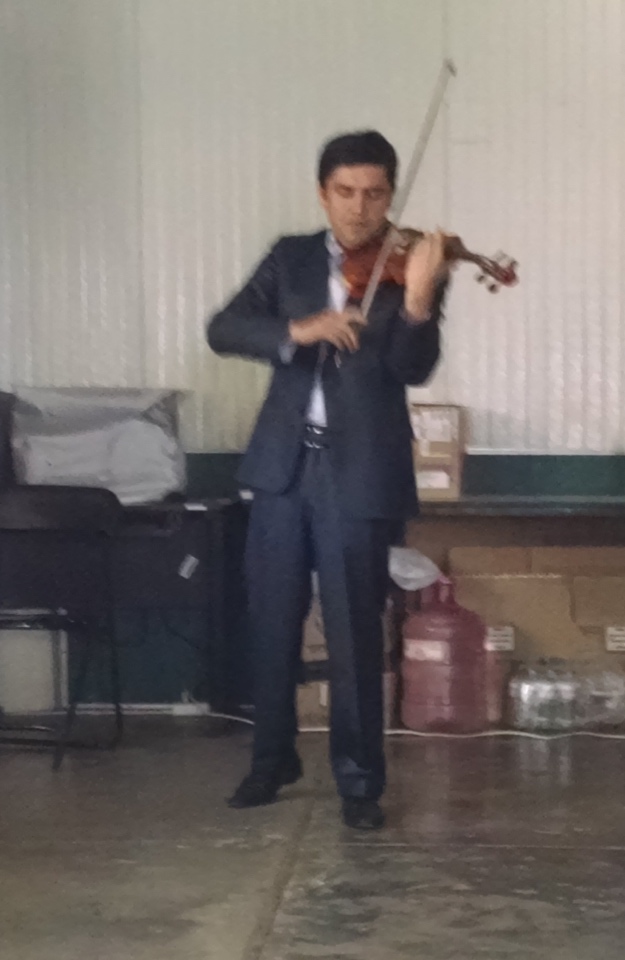 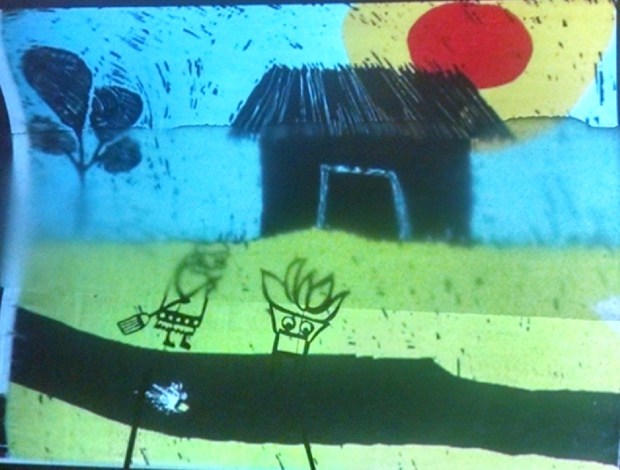 Día Internacional de la alfabetización
8 de septiembre se realizaron actividades de promoción y difusión de la lectura y de los Círculos de fomento a la lectura y escritura en las 16 coordinaciones con 23 eventos. 

Vinculación con presencia de autoridades municipales, civiles y educativas en 8 coordinaciones en eventos masivos. 

Asistencia de al menos 2000 personas entre educandos, figuras educativas institucionales y solidarias y público en general.
Teatro guiñol
Inclusión
Lectura comentada 
con temas de salud
Periódicos murales y ambientes letrados
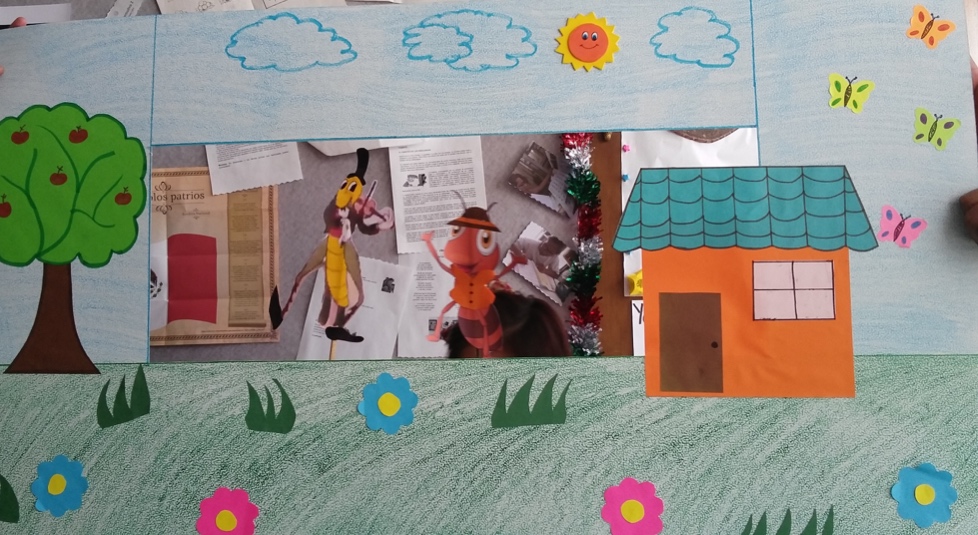 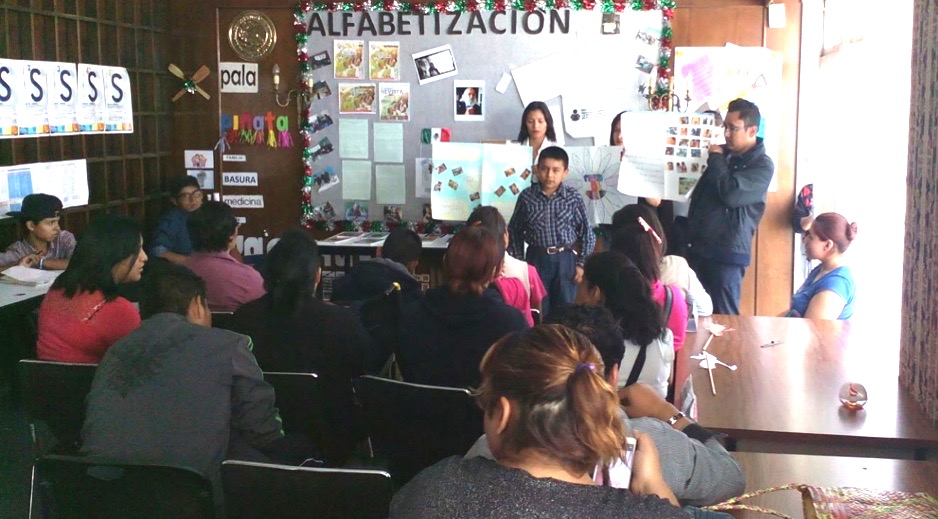 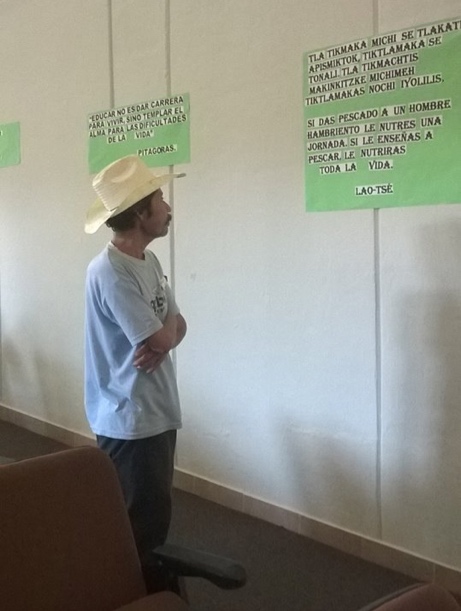 Teatro en atril
Presentación de obras de teatro
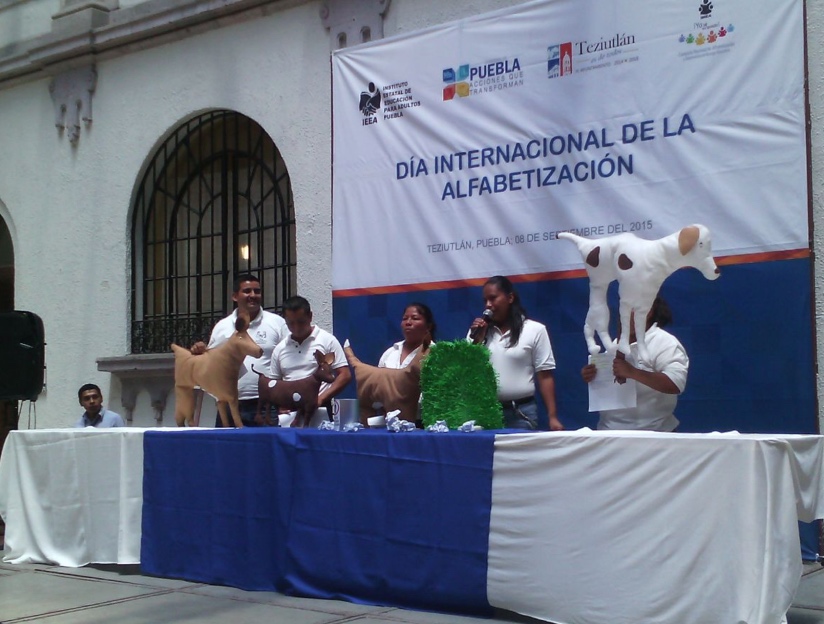 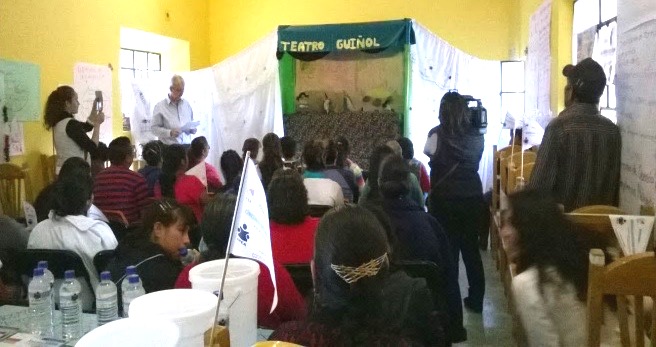 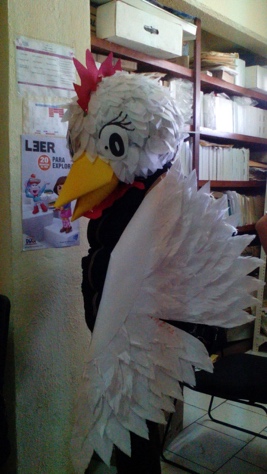 Difusión e inauguración de los círculos
Exposiciones
Adornar espacios
Bailables
Desfiles
Cuenta cuentos
Lecturas en voz alta
Experiencias de usuarios de los Círculos
Presentación de libros  y Colección «Mis primeras lecturas»
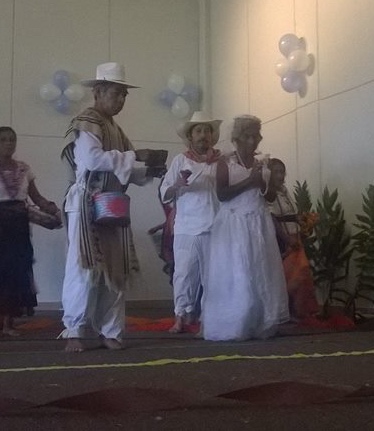 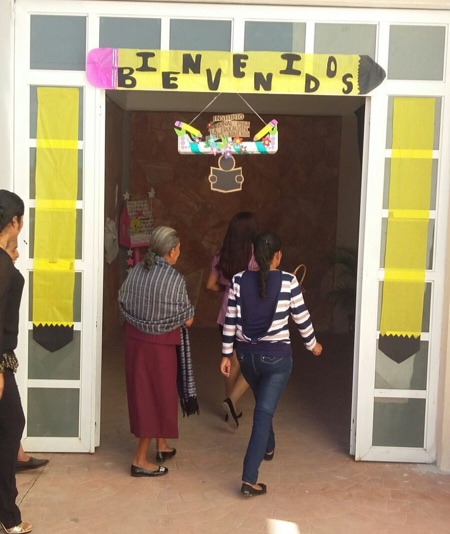 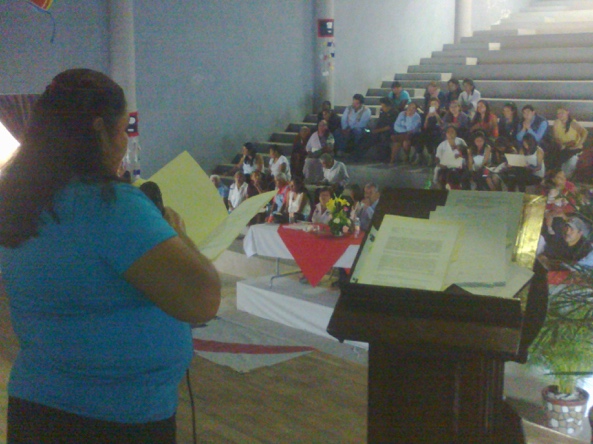 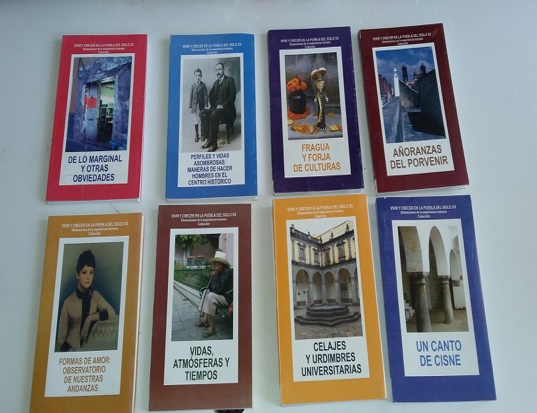 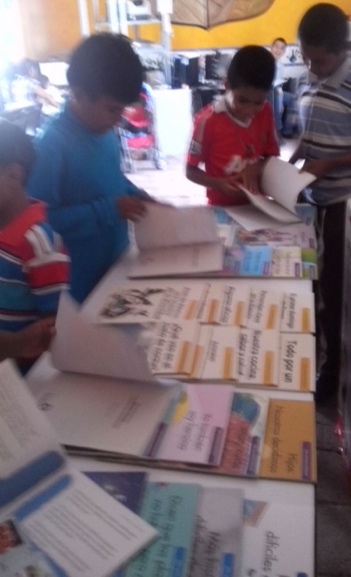 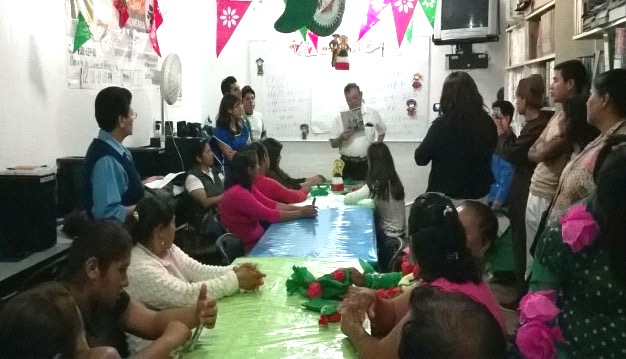 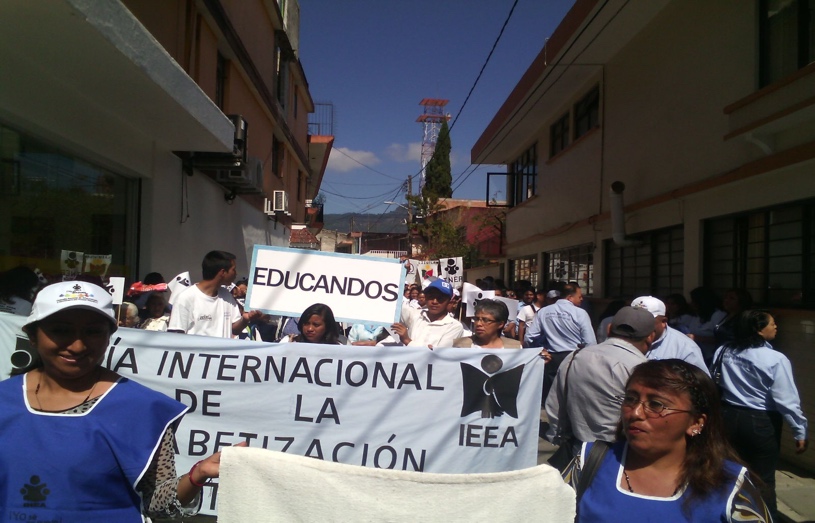 Integración de proyectos como: Inclusión de personas con discapacidad e Impulso de la salud integral de la comunidad a través de la educación de personas jóvenes y adultas, en los Círculos de fomento a la lectura y escritura
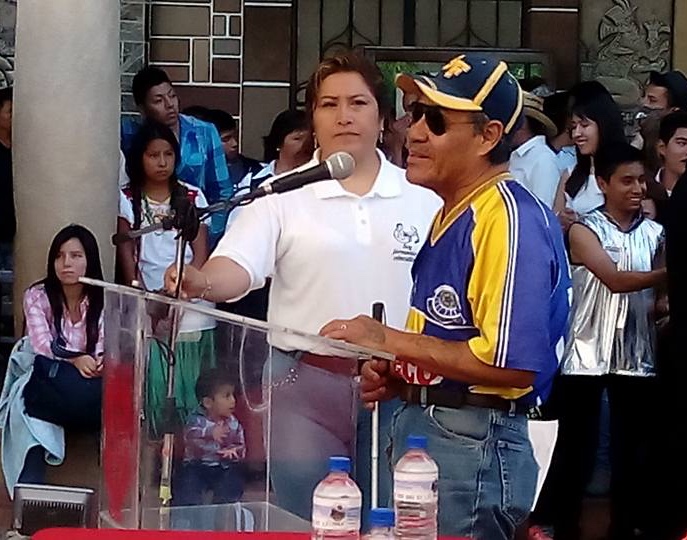 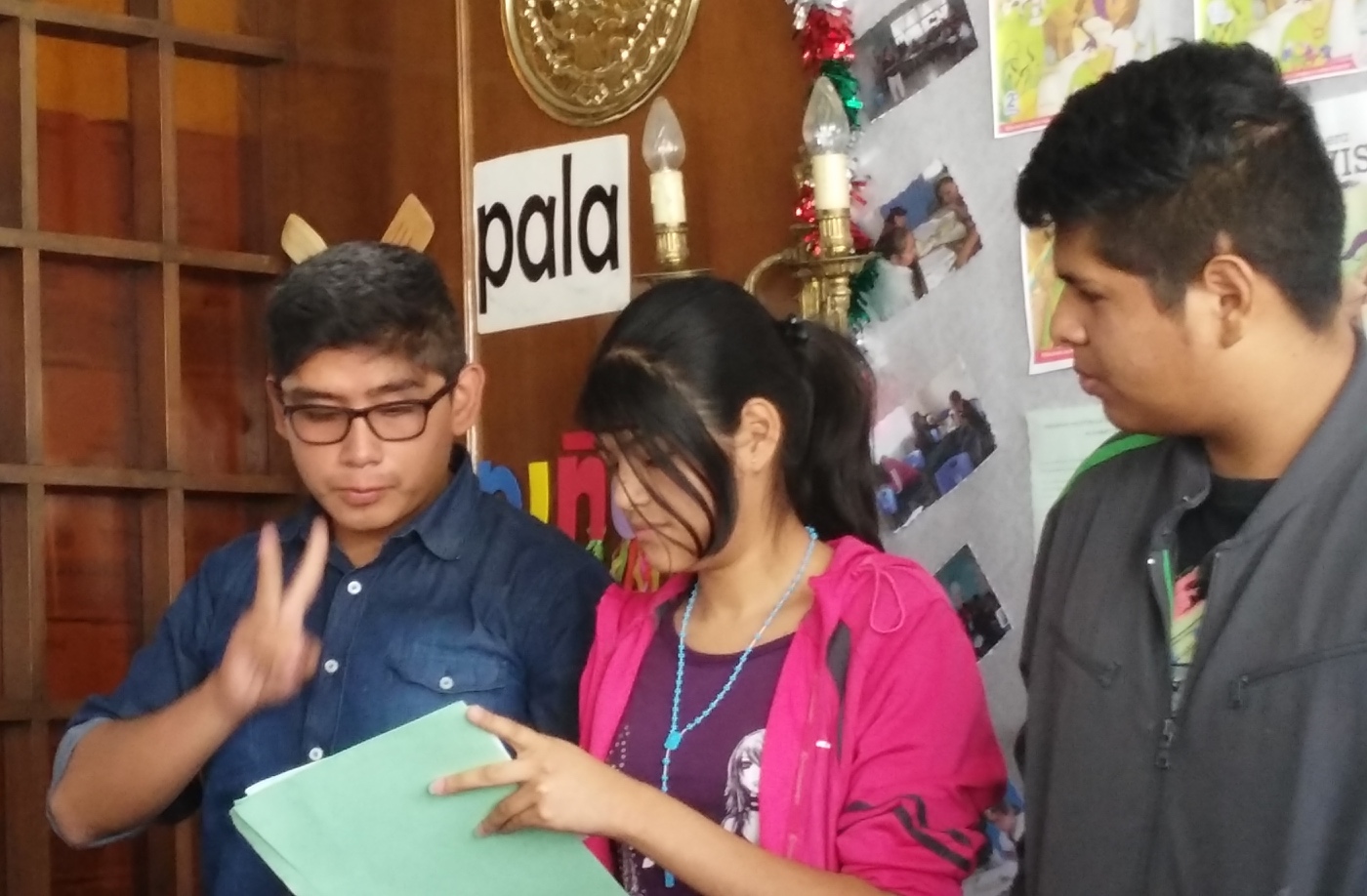 TEHUACÁN
PUEBLA 13
Dirección general
Cuenta cuentos
Teatro en atril
«Turismo literario»
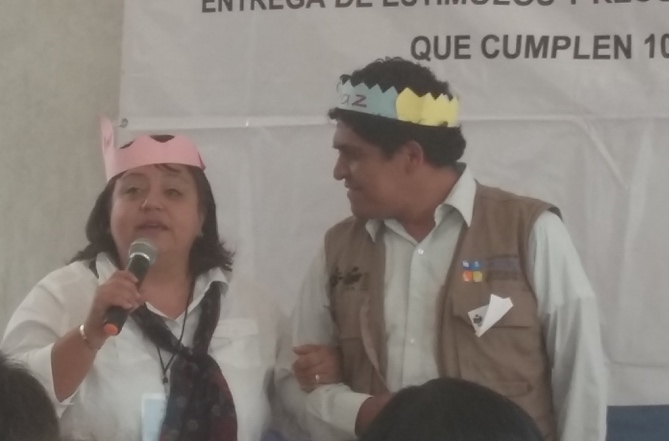 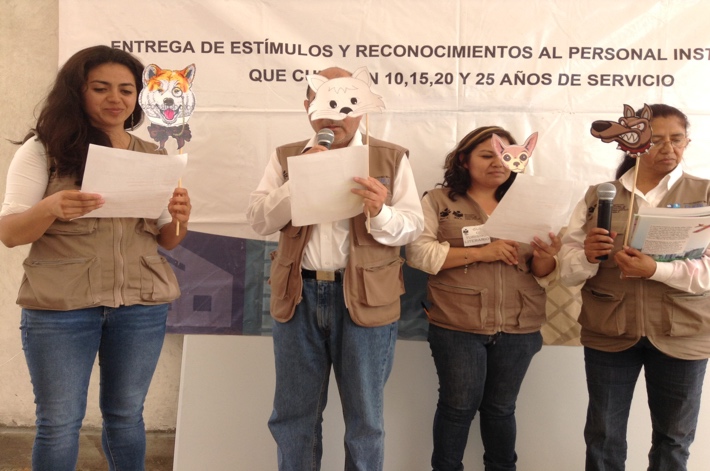 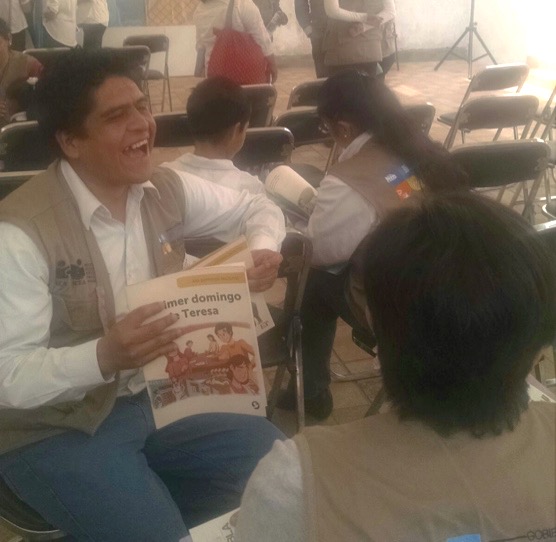 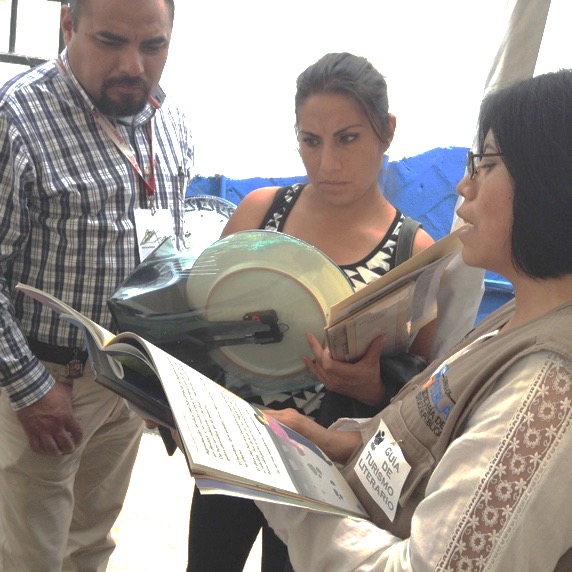 Lectura en voz alta en Náhuatl
«Poesía en movimiento»
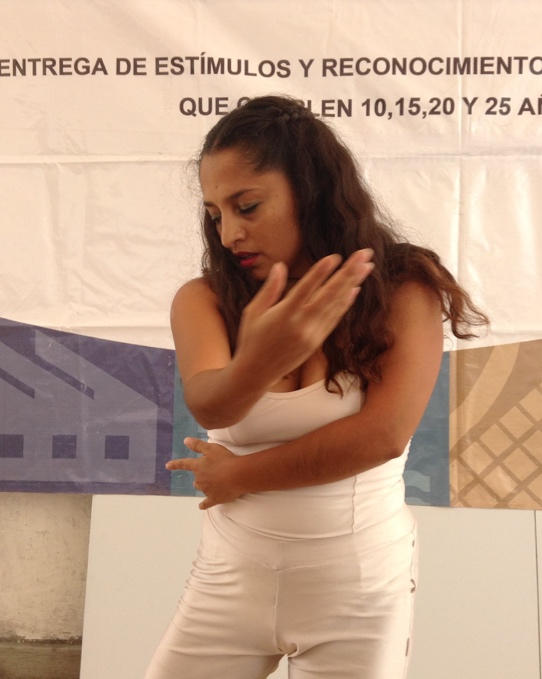 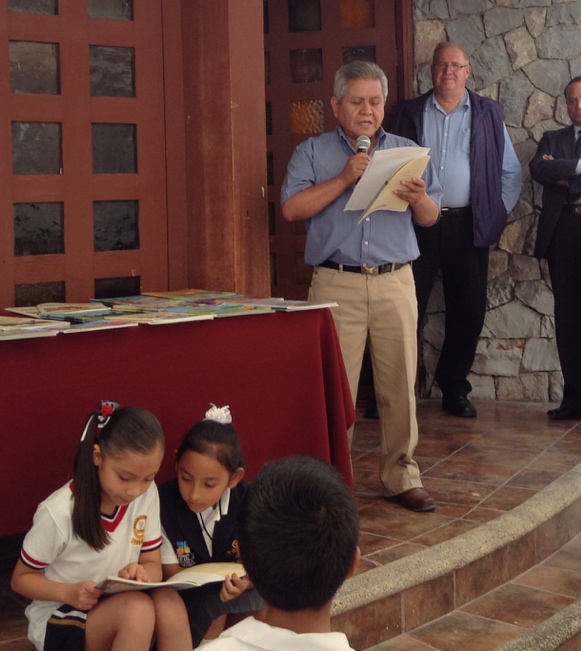 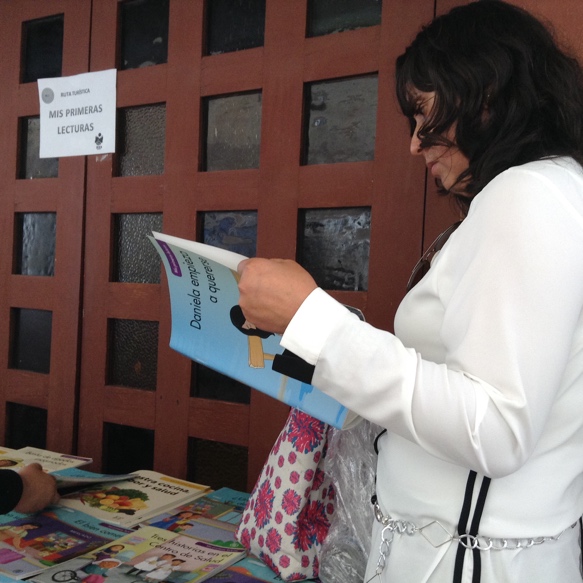 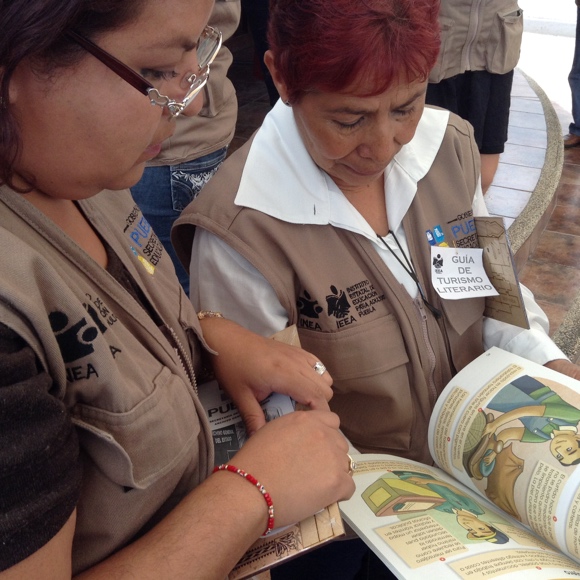 Difusión del proyecto a nivel estatal en el periódico Milenio para dar a conocer el trabajo Institucional
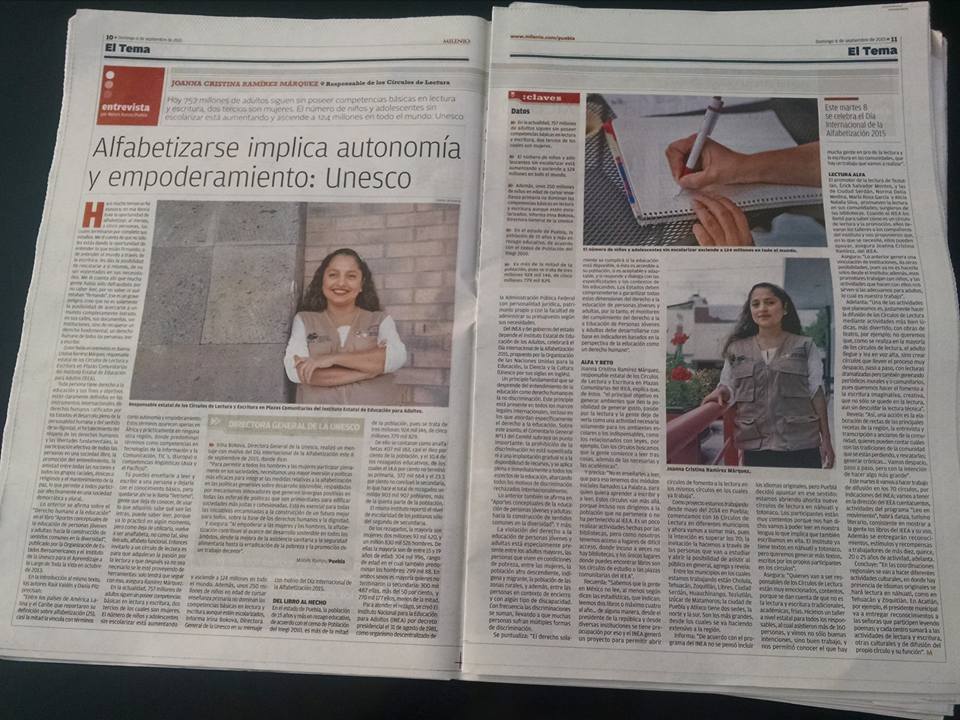 GRACIAS
Puebla es tu casa
puelectoescritura@gmail.com
 Correo Puebla Círculos de Fomento a la Lectura y Escritura